Об итогах выборов неправительственного сектора в Страновой координационный комитет по работе с международными организациями по вопросам ВИЧ-инфекции и туберкулеза. Подтверждение кандидатуры председателя СКК и назначение заместителей председателя СКК
Сауранбаева М.М.
заместитель председателя СКК
СКК – ключевой партнер ГФ
Руководство ГФ  «Политика по вопросам СКК, включая принципы и требования»,
 утверждено Правлением ГФ 10 мая 2018 года
СКК - это многостороннее партнерство на страновом уровне, отвечающее за координацию и сотрудничество с международными организациями, работающими в стране по ВИЧ-инфекции и туберкулезу с целью подтверждения национальной ответственности и обеспечения прозрачности путем совместного принятия решений.
СКК - это механизм государственно-частного партнерства в координации национальных программ борьбы с болезнями на уровне страны. 
Члены СКК представляют интересы различных секторов в борьбе с ВИЧ и туберкулезом (государственный, неправительственный и  международный секторы). 
Отдельно, члены СКК подотчетны своей избирательной группе, а как орган - СКК подотчетен стране. 
СКК должны соответствовать требованиям ГФ
Одним из принципов работы СКК является вовлечение ключевых групп населения, людей, живущих или затронутых заболеваниями, и гражданского общества в СКК, чтобы их  голоса были услышаны и был вклад в улучшение реализации программ и достижения целей.
Квалификационные критерии соблюдаются с целью сохранения права страны на получение финансирования Глобального фонда:
Координировать разработку всех заявок на финансирование с использованием прозрачных документальных процедур и с участием широкого круга заинтересованных сторон, включая членов и не-членов СКК, в сборе и оценке предложений для включения в заявку.
Соблюдать  прозрачность процедуры назначения одного или более Основных получателей гранта, включая документальное оформление на основе четко установленных объективных критериев.  
Представлять и строго выполнять планы осуществления надзора за освоением всех грантов, утвержденных Глобальным фондом.
4. Обеспечивать участие представителей сообществ затронутых  заболеваниями в работе СКК. 

5. Соблюдать процедуры отбора членов СКК из   неправительственного сектора. Глобальный фонд предписывает проводить выборы всех членов СКК, представляющих избирательные группы неправительственного сектора, самими избирательными группами с применением документальных прозрачных процедур, разработанных каждой избирательной группой. 

6.   Управление конфликтами интересов в СКК и соблюдение кодекса этики (политика управления конфликтом интересов и положение).
Важно! Обеспечивать взаимосвязь и согласованность финансируемых Глобальным фондом программ с национальными программами в области здравоохранения и развития
Базовые документы СКК Республики Казахстан
Устанавливают процедуры, формируют состав, регулируют деятельность СКК
Положение и Состав СКК
Решение о создании СКК и его составе 
Статус, цель и задачи деятельности СКК
Утверждается Министерством здравоохранения
Процедура формирования состава СКК, права и обязанности членов СКК, принципы работы 
Структура, функции СКК и порядок принятия решений
Политика урегулирования конфликта интересов
Операционное руководство СКК
Руководство по надзору
Порядок формирования Надзорного комитета
Надзорная функция СКК и документирование результатов
План по надзору СКК и его реализация
Операционный справочник Секретариата СКК
Задачи и функции Секретариата СКК
Организация работы Секретариата и его структура
http://ccmkz.kz/p/110.html
Рабочие группы СКК
Секретариат СКК
Рабочая группа по написанию заявки по Туберкулезу
Рабочая группа по снижению вреда и метадону
Рабочая группа по написанию заявки по ВИЧ
Рабочая группа по мониторингу силами собщества
Рабочая группа по гендерным вопросам
НАДЗОРНЫЙ Комитет СКК
Task Force 
“Развитие СКК”
Техническая экспертная группа CLM
ОП по ТБ
ОП по ВИЧ
Департаменты МЗРК
Оргкомитет 
по выборам СКК (2024)
Этический комитет СКК
Местные агенты фонда
Гранты Глобального фонда в Казахстане
СКК в Казахстане – 24 члена
Выборы завершены в сентябре  2024 года. 
Председатель СКК: Вице-Министр здравоохранения; 
Заместители председателя СКК: 
Международная организация
Представитель негосударственного сектора
НПО и КГН не менее 40%
 Региональная представленность СКК:
Алматы
Астана
Усть-Каменогорск
Павлодар
Темиртау
Шымкент
Процедура оценки соответствия стандартам
Критерии Глобального фонда к работе СКК состоят из 54 стандартов. Один из таких стандартов, относящихся к Квалификационным критериям, это:
«СКК выбирает своего председателя и заместителя (заместителей) председателя из представителей различных секторов (правительства, национального гражданского общества и партнеров в области развития), следует принципам эффективного управления, регулярно осуществляет замену и ротацию руководства в соответствии с уставными документами СКК».
В целях реализации данного критерия необходимо подтвердить кандидатуру председателя СКК путем голосования, а также назначить двух заместителей председателя СКК. 
Данный критерий Глобального фонда оценивается ежегодно.

Не соответствие — Председатель и заместитель председателя СКК из одного сектора 
Промежуточное соответствие — Председатель и заместитель председателя СКК из разных секторов, но процедуры ротации или периодической смены руководства не применяются. 
Полное соответствие — Председатель и заместитель председателя СКК из разных секторов, и применяются четкие процедуры ротации, а также периодической смены руководства».
Номинирование кандидатов на позицию заместителей председателя СКК
Международный сектор:
Секретариат СКК провел опрос среди членов СКК до заседания, в связи с тем, что  у СКК и у ГФ нет других требований к процедуре назначения заместителей председателя СКК.

Из 4-х представителей международных организаций трое дали самоотвод. Поэтому на одну из позиций заместителя председателя СКК выдвигается кандидатура Бокажановой А., и.о. Странового директора Объединённой программы ООН по ВИЧ/СПИДу (ЮНЭЙДС) на безальтернативной основе. Бокажанова Алия данную функцию будет выполнять до января 2025 года, далее полномочия передаются  Гвоздевой Элеоноре, Страновому директору ЮНЭЙДС.
Кандидат из международного сектора
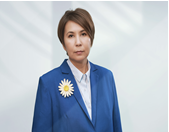 ПРОШУ ПОДТВЕРДИТЬ КАНДИДАТУРУ 
БОКАЖАНОВОЙ АЛИИ
Из негосударственного сектора необходимо выбрать 1 кандидата из двух
Применялась регулярная практика выдвижения кандидатов;
Всего 6 кандидатов были выдвинуты членами СКК из негосударственного сектора (гражданские и международные организации);
Для представления на СКК платформа ключевых групп КАП оказала содействие в выборе 2-х из 6 кандидатов:
Медетов Мурат, лицо затронутое соицально-значимым заболеванием (туберкулезом)
Растокина Елена, лицо, живущее с социально-значимым заболеванием (ВИЧ)
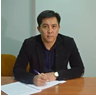 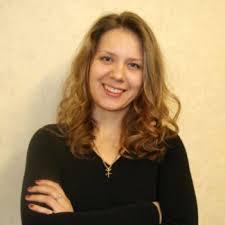 ПРОШУ ПРОГОЛОСОВАТЬ 
В ЧАТЕ НАПИШИТЕ ФАМИЛИЮ ВАМИ ВЫБРАННОГО КАНДИДАТА:


МЕДЕТОВА МУРАТА ИЛИ РАСТОКИНУ ЕЛЕНУ
Решения (3 раза голосование):
Подтвердить кандидатуру Нурлыбаева Е.Ш. Вице-министра здравоохранения Республики Казахстан председателем СКК.
Назначить кандидатуру Бокажановой А., и.о. Странового директора заместителем председателя СКК от международного сектора.
Назначить кандидатуру _____________ заместителем председателя СКК от гражданского сектора.
Секретариату СКК совместно с заместителями председателя СКК организовать выборы надзорного комитета СКК согласно правилам и информировать членов СКК с помощью рассылки, не позднее 3 января 2025 года, а также организовать и скоординировать обновление операционного руководства СКК с учетом недавних изменений.
Спасибо за внимание!
www.ccmkz.kz